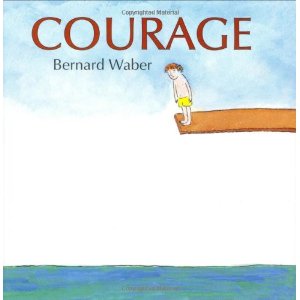 Courage
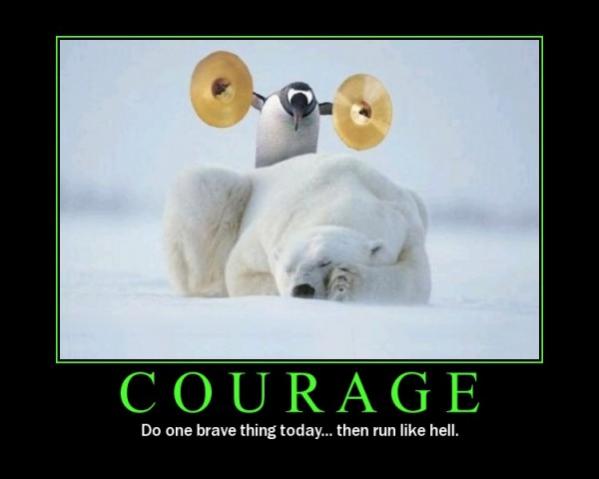 courage
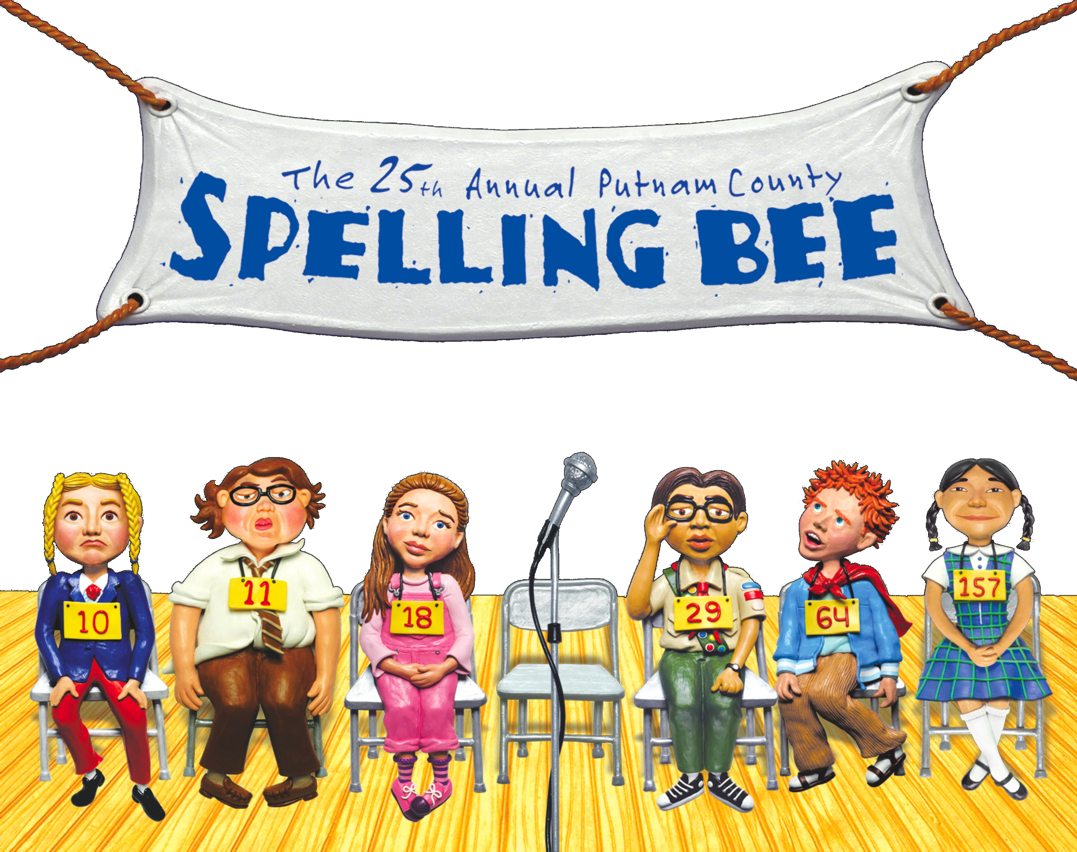 spelling bee
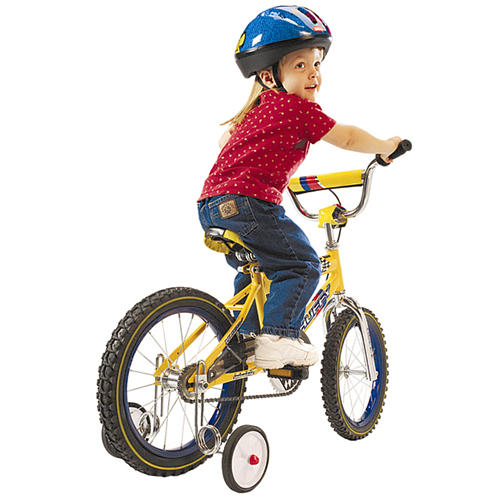 training wheels
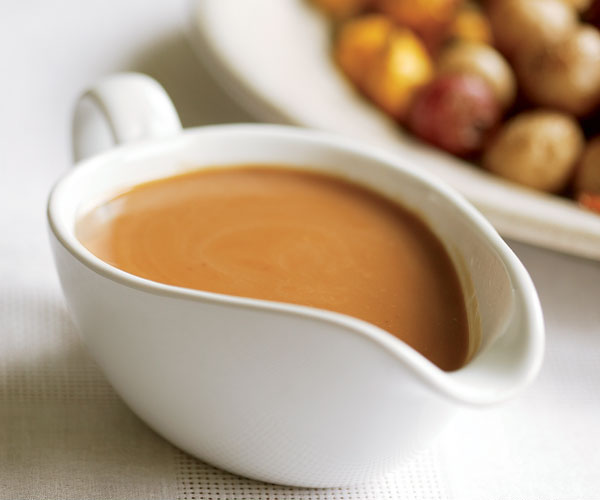 gravy
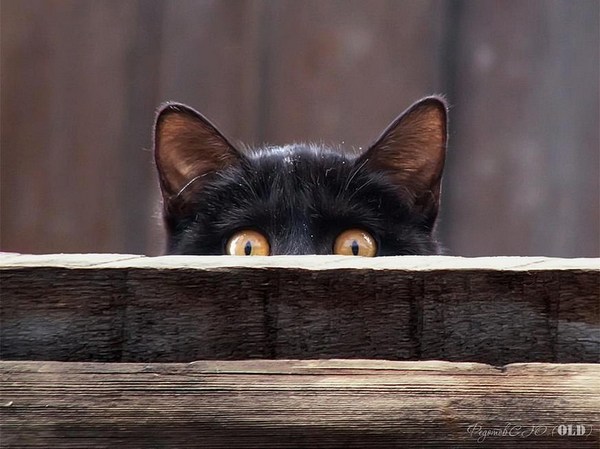 peeking
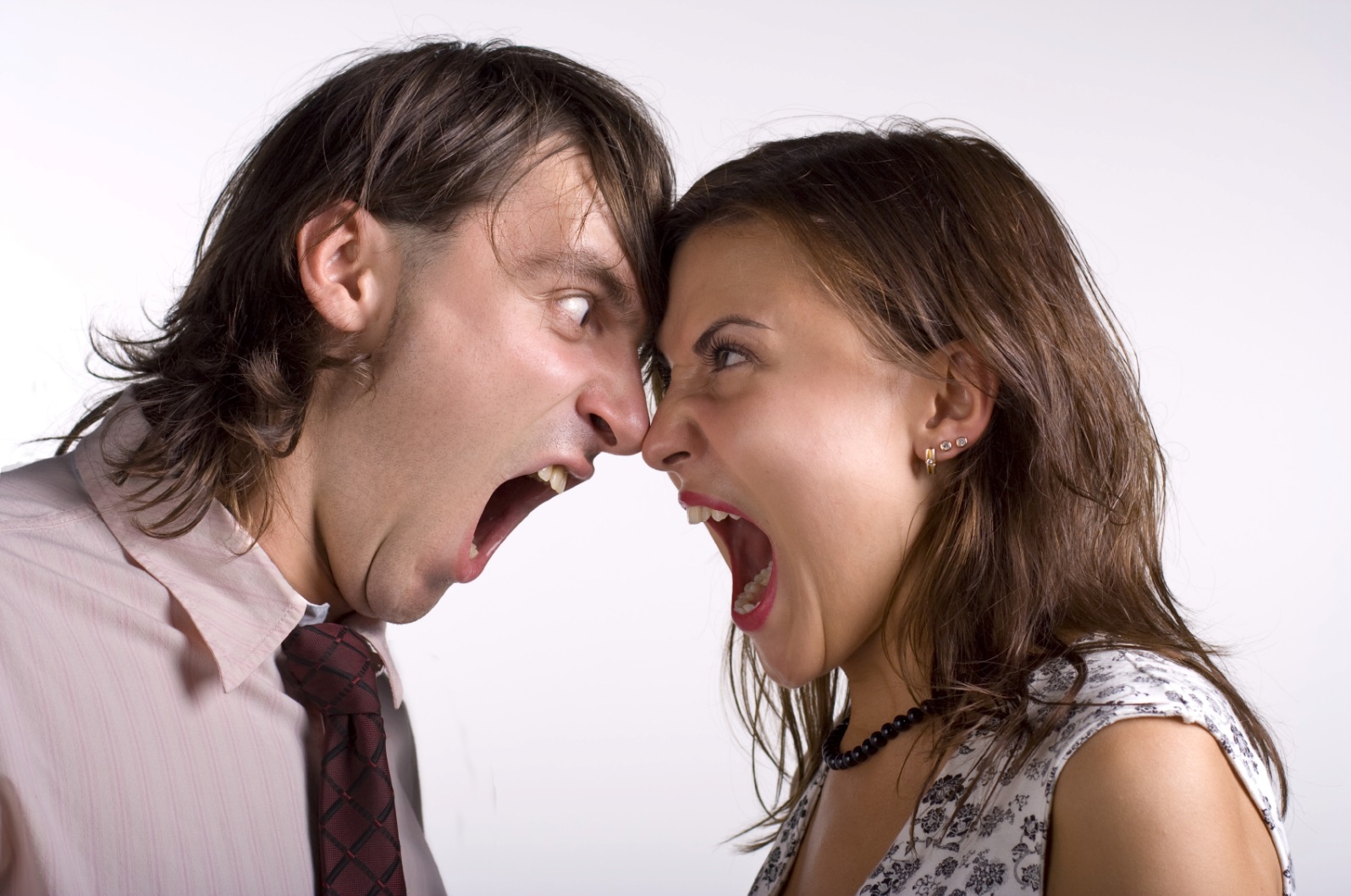 argument
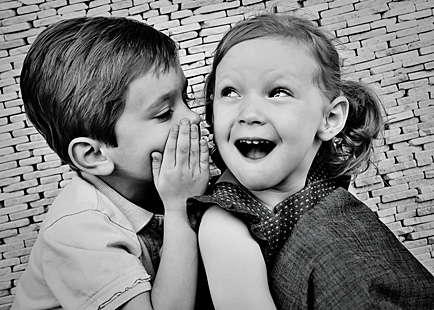 secret
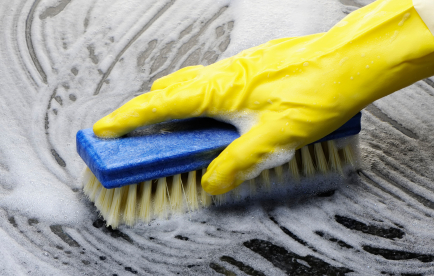 scrub
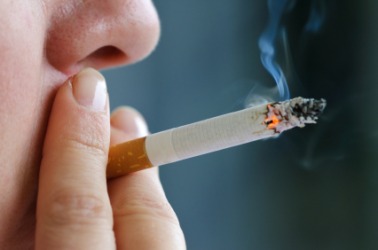 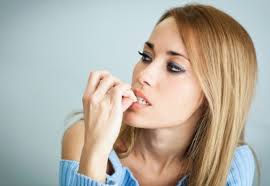 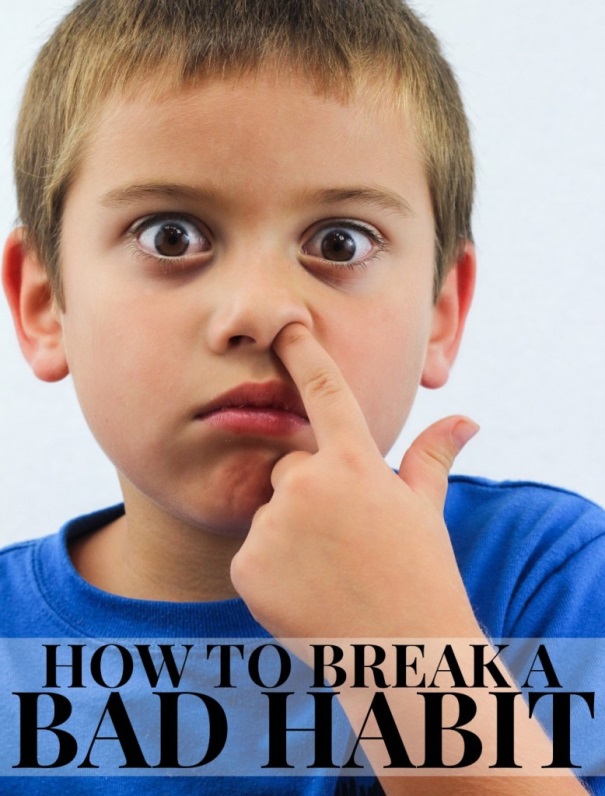 habit
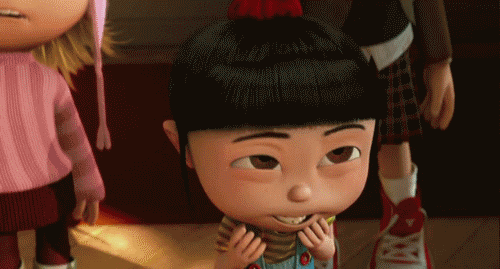 giggle
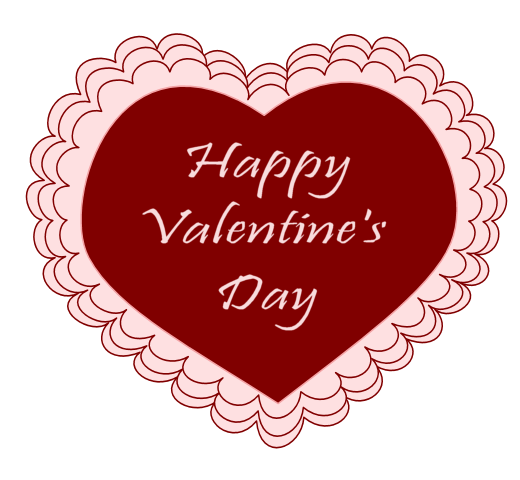 valentine
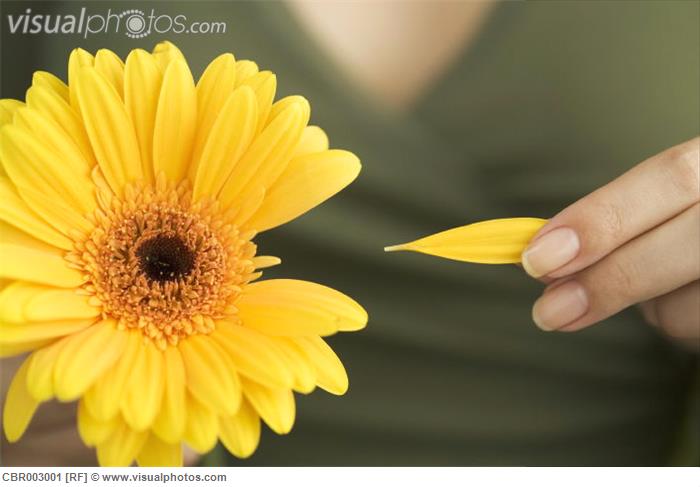 plucking
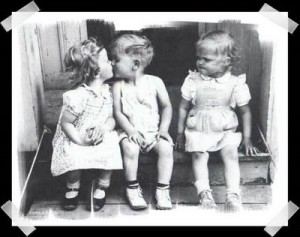 jealous
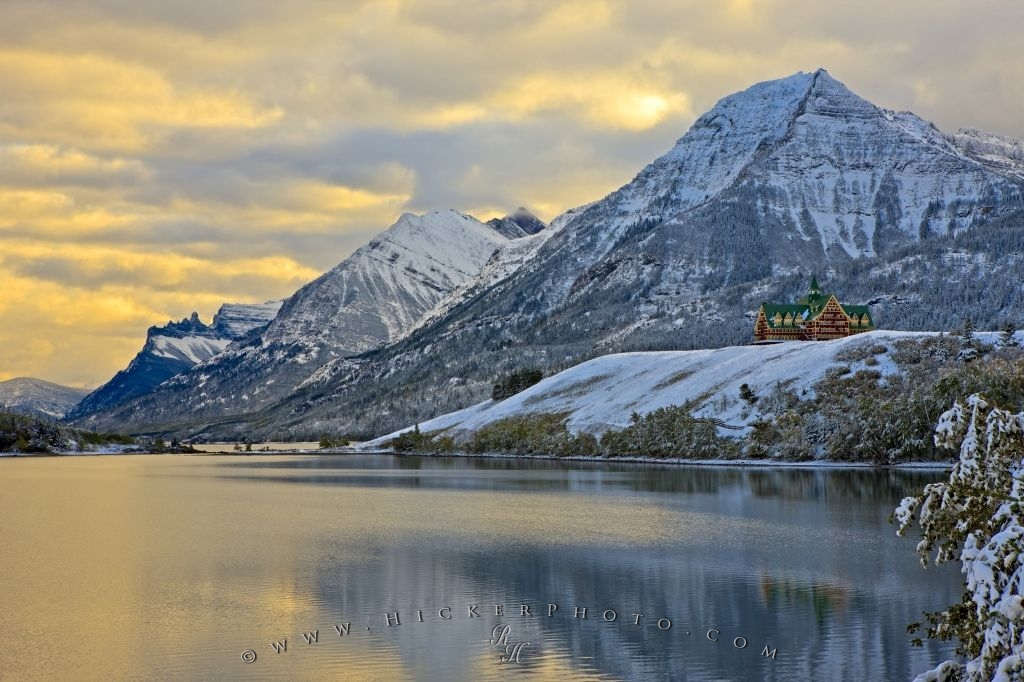 scenic
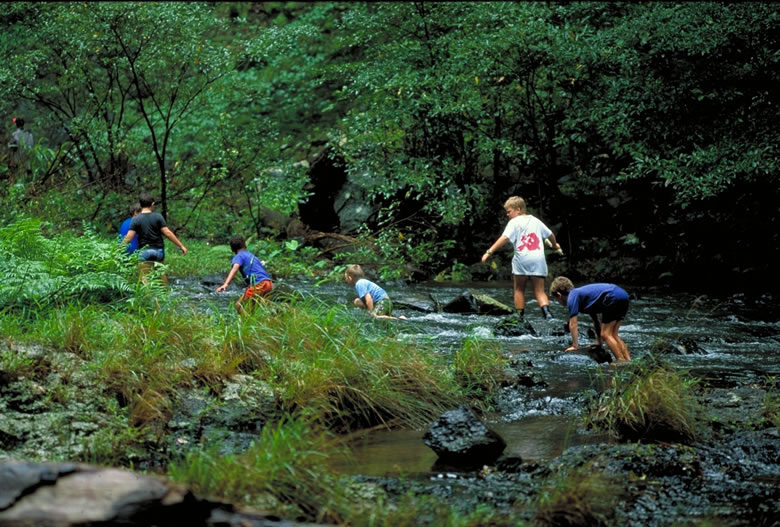 exploring
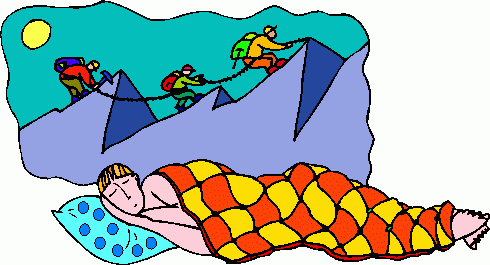 dream